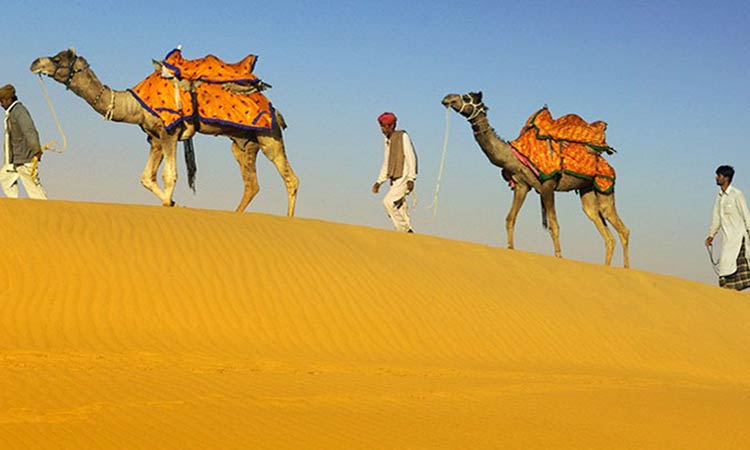 স্বাগতম
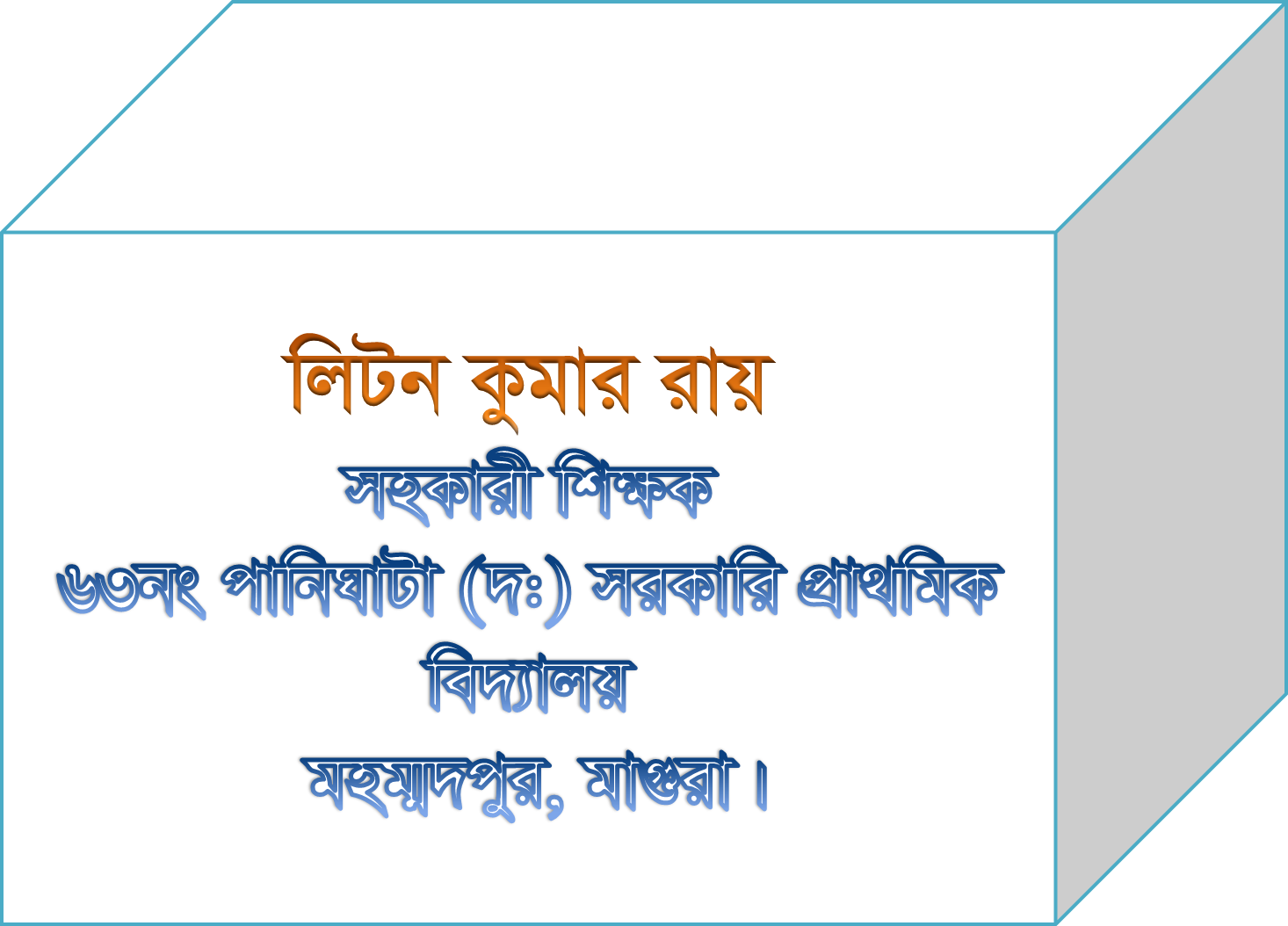 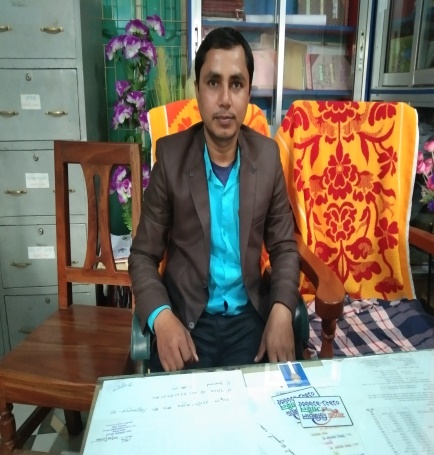 প্রথম শ্রেণি
বিষয়ঃ   বাংলা
পাঠঃ ৭
পাঠ্যাংশ  সরeY:© উ, ঊ †kvbv, ejv (cô„v 11
পাঠ পরিচিতি
শিখনফল
শোনা১,১,১\১,২,১\১,২৩\১,৩,১\১,৩,২  বলা;১,১,১\১,২,১\১,২,২\১,৩,১\১,৩,২ 
পড়া;১,১,১\৩,১,১ ,১,১
	শুনে বলতে পারবে ,পড়তে পারবে ও লিখতে পারবে।
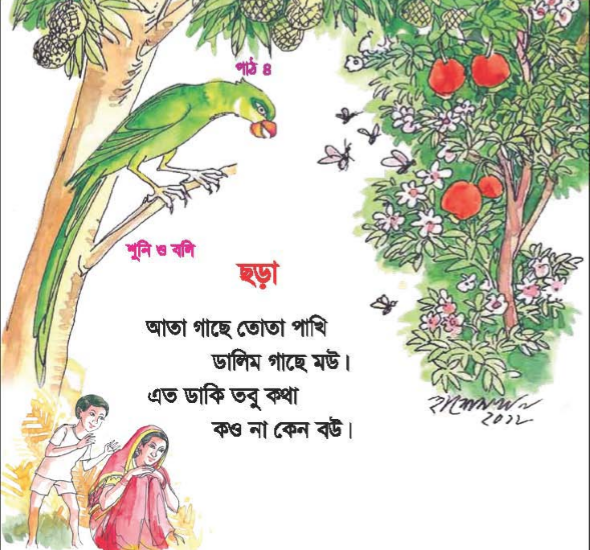 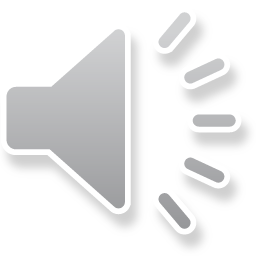 এই কবিতাটি কার মনে আছে হাত তোল।
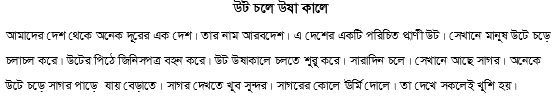 এসো আমরা ছবি দেখি
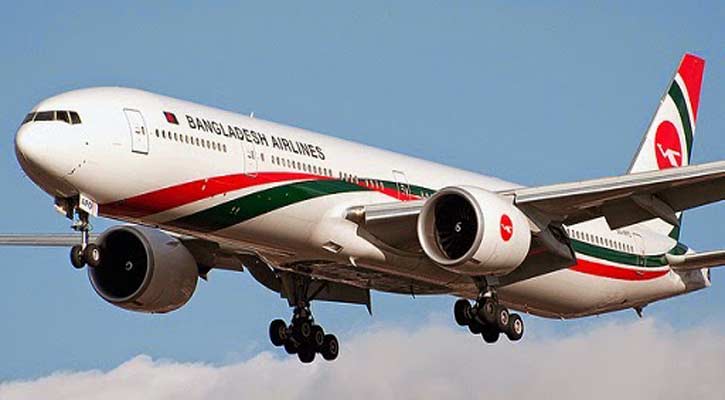 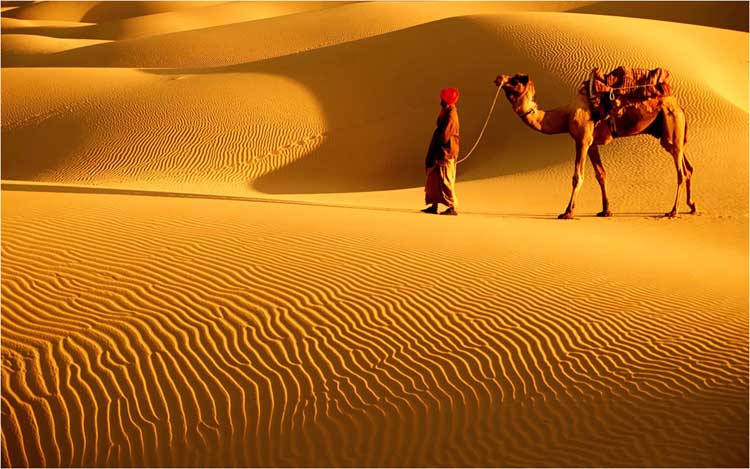 উট
উড়জাহাজ
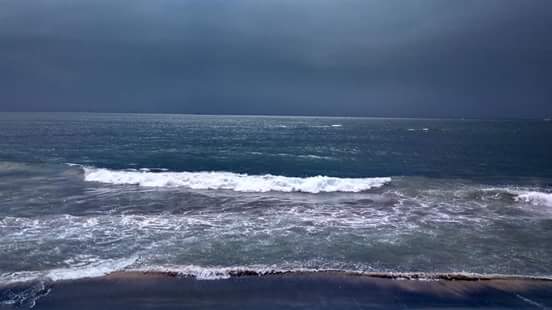 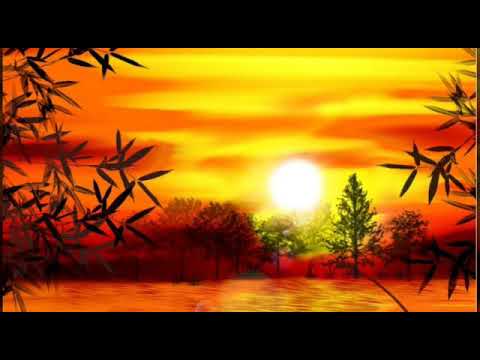 ঊর্মি
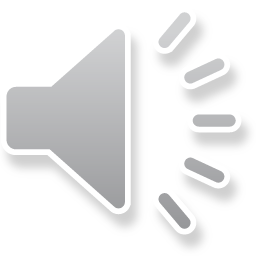 উষা
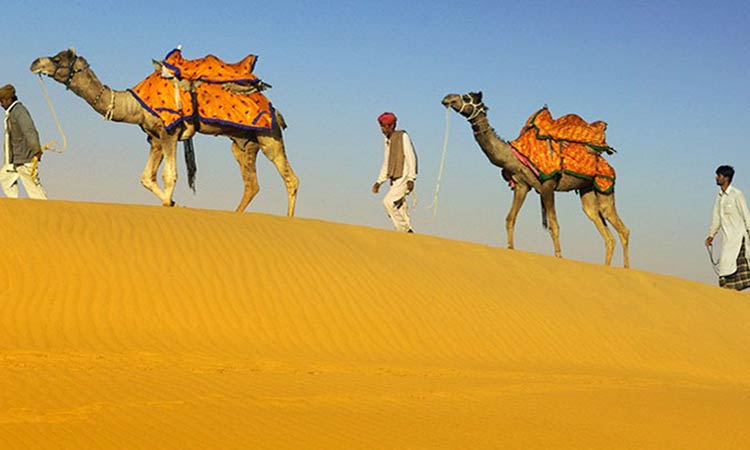 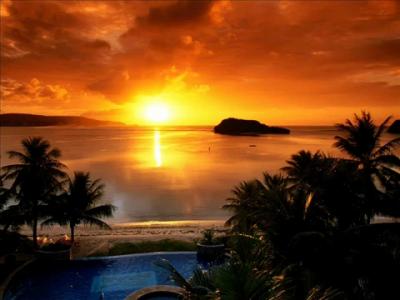 উষা
উট
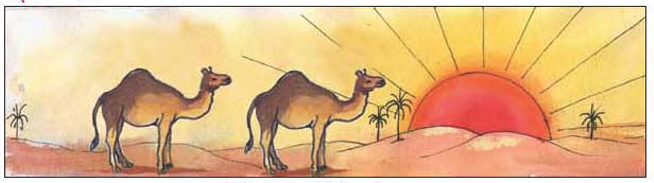 উষা কালে।
উট চলে ।
উ
কালে।
চলে।
ট
উ
ষা
উ
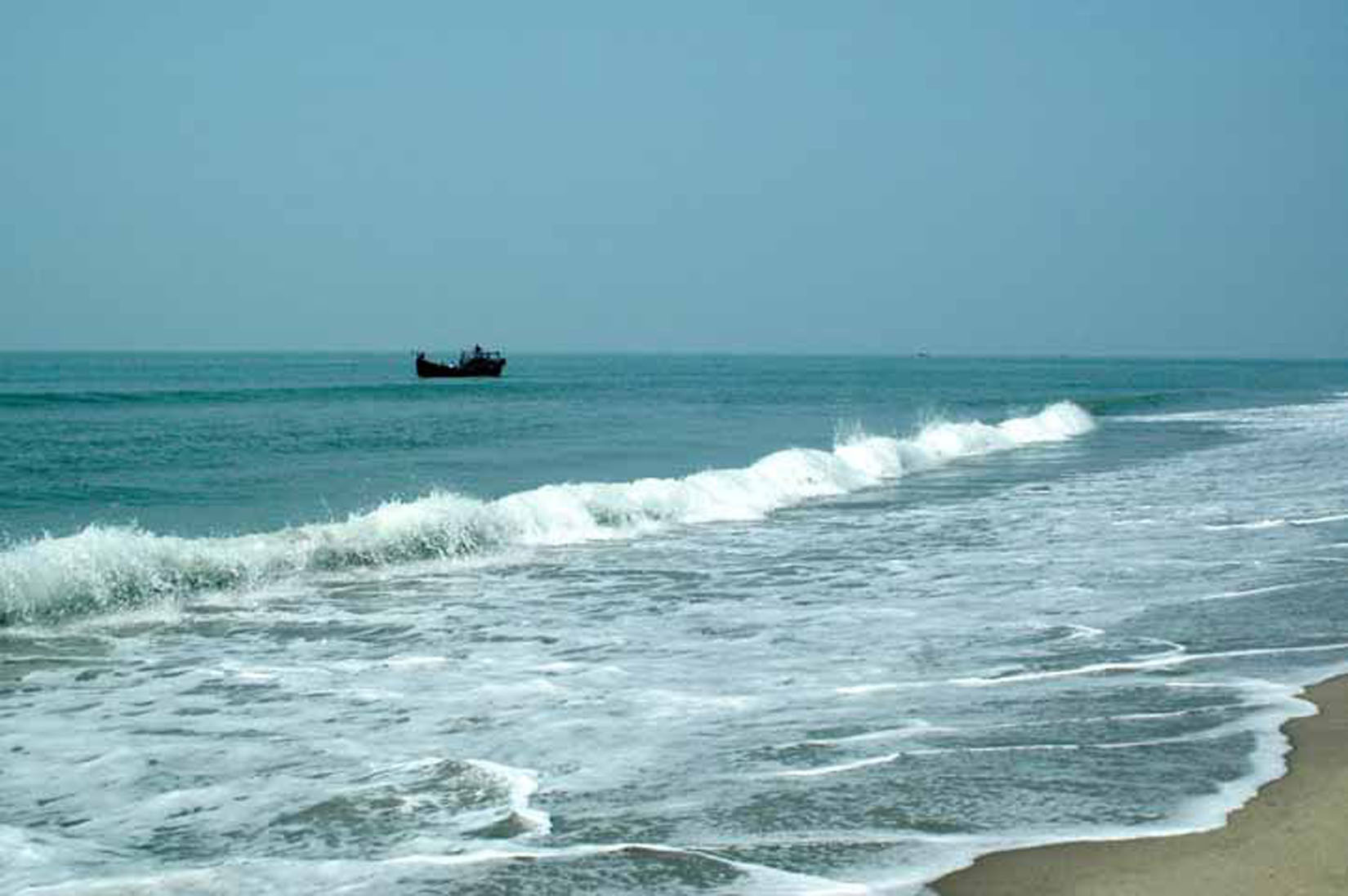 ঊর্মি
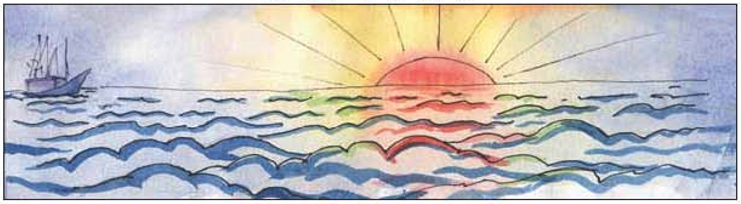 ঊর্মি দোলে সাগর কোলে।
দোলে
সাগর
কোলে
ঊ
র্মি
উ
কালে।
চলে।
ট
উ
ষা
দোলে
সাগর
কোলে
ঊ
র্মি
উ
ঊ
এসো বই পাঠ ৯ বের করি ও পড়ি
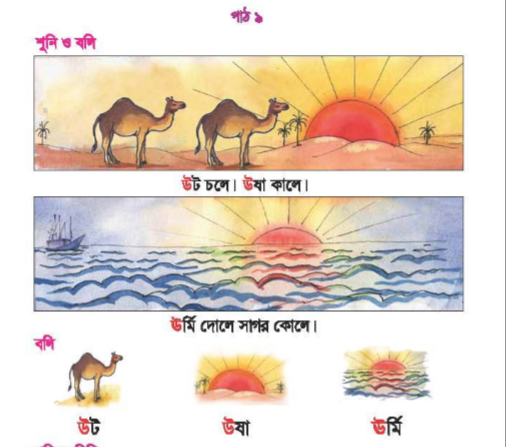 জানা অজানা শব্দ শিখি।
উড়জাহাজ
উ
উনুন
উট পাখি
উষা
[Speaker Notes: এই সাথে বোর্ড ব্যবহার করতে হবে কারণ শ্তক্ষার্থীরা অন্য কিছুও বলবে।]
ছবি দেখি ও শব্দ বলি।
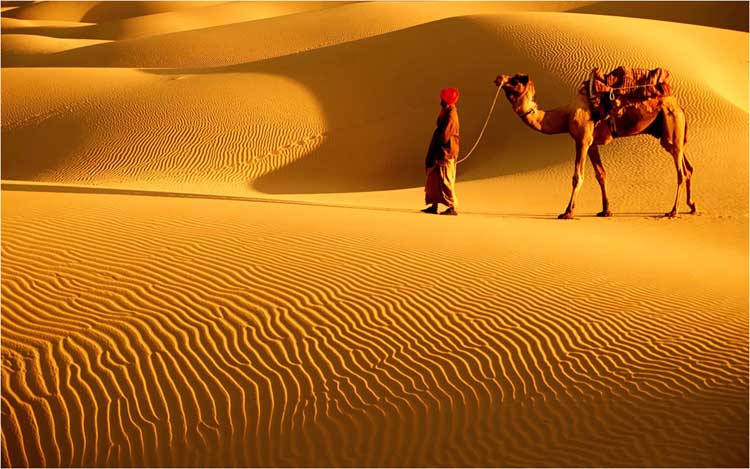 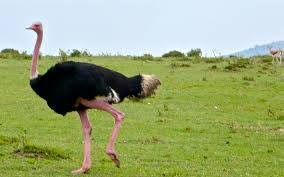 উট
উট পাখি
উ
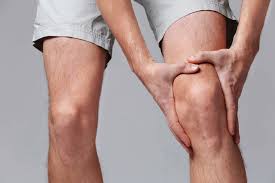 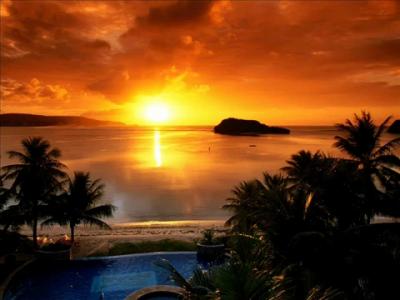 উরু
উষা
ঊর্মি
ঊষা কাল
ঊনচল্লিশ
ঊ
ঊচ্চস্বরে
[Speaker Notes: এই সাথে বোর্ড ব্যবহার করতে হবে কারণ শ্তক্ষার্থীরা অন্য কিছুও বলবে।]
ছবি দেখি ও শব্দ বলি
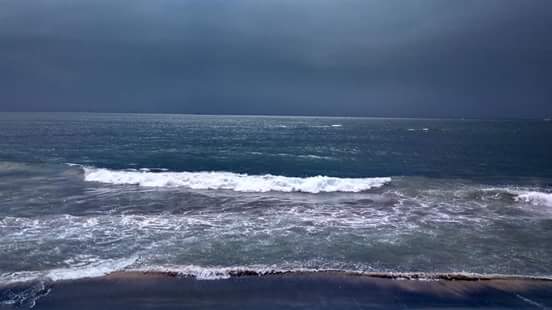 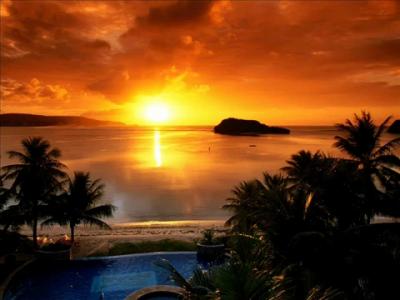 ঊষা
ঊর্মি
ঊ
ঊ
ধন্যবাদ